X86_64 Architecture & Assembly Language
Intel x86 Processors, cont.
Machine Evolution
386	1985	0.3M	
Pentium	1993	3.1M
Pentium/MMX	1997	4.5M
PentiumPro	1995	6.5M
Pentium III	1999	8.2M
Pentium 4	2001	42M
Core 2 Duo	2006	291M
Core i7	2008	731MHz
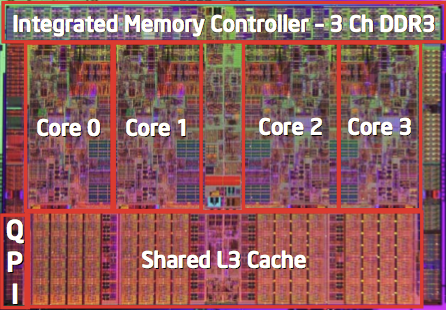 Definitions
Architecture: (also ISA: instruction set architecture) The parts of a processor design that one needs to understand or write assembly/machine code. 
Examples:  instruction set specification, registers.
Microarchitecture: Implementation of the architecture.
Examples: cache sizes and core frequency.
Code Forms:
Machine Code: The byte-level programs that a processor executes
Assembly Code: A text representation of machine code

Example ISAs: 
Intel: x86, IA32, Itanium, x86-64
ARM: Used in almost all mobile phones
Assembly/Machine Code View
CPU
Memory
Addresses
Registers
Code
Data
Stack
Data
PC
Condition
Codes
Instructions
Programmer-Visible State
PC: Program counter
Address of next instruction
Called “RIP” (x86-64)
Register file
Heavily used program data
Condition codes
Store status information about most recent arithmetic or logical operation
Used for conditional branching
Memory
Byte addressable array
Code and user data
Stack to support procedures
A Load/Store Architecture
All arithmetic/logic operations use operand(s) found in the register(s)
Result is stored in a register
Load and store instructions are provided to move data from/to memory
All registers hold 64 bits of data
Registers
Registers’ 64 bits are broken down
A register has a name for all 64 bits
It represents a quad word
Another for the rightmost 32 bits
A double word
Another for 16 least significant bits
A word
This rightmost word is also broken down into the high and low bytes.
Registers  (con’t)
Registers eliminate need to access to system bus and memory
Registers provide rapid, direct access to operands
Each function of a program has 16 general purpose (GPR) registers available to it at any one time
Available doesn’t mean okay to use
GPR Registers (1)
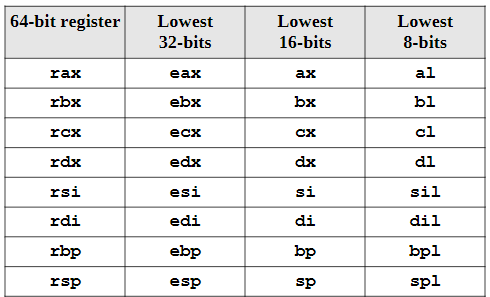 GPR Registers (2)
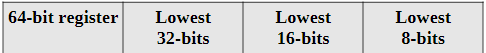 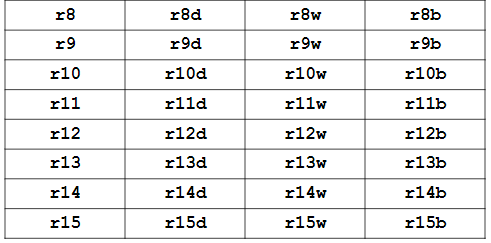 Registers- Access
Each register’s row has four entries
1st 8 Registers:
r prefix – entire 64 bits
e prefix – lower half (32 bits)
No prefix (just two characters) – 
		lowest word (16 bits)
l (ell) suffix – lowest byte (8 bits)
Note: Can access byte 8-15 using h suffix in 1st four registers
Registers- Access
Each register’s row has four entries
2nd 8 Registers:
r prefix for all, followed by register number in [8-15], followed by:
Nothing – quad word; entire register
d – double word; lowest 32 bits
w – word; lowest 16 bits
b – byte; lowest 8 bits
Registers - Example
Store 100 billion in Register rbx
Hex value: 0000 0017 4876 E800
Now, set bx to 1023
0000 0017 0000 03FF NO!!!!
This: 0000 0017 4876 03FF
Only set lower half
Set bh to 37
0000 0017 4876 25FF
Only overwrote the higher byte (2 hex digits)
Dedicated Registers (1)
Some registers have specified purposes and should not be altered.
Some of these need to be accessible for the purpose of saving and are therefore in the GPR list
Do NOT Change These
RSP – Stack Pointer
RBP – Base Pointer 
Their utility will be detailed later
Dedicated Registers (2)
There are many registers other than GPRs. A few:
rip: Instruction Pointer
rFlags: Flag Register
Some of these will come up later
Assembly Language
Two pass assembler
First pass:
Determines the address of each instruction
Evaluate constant expressions
A label (a name followed by :) is given an address at this time
Second pass uses these addresses in generating code
Instruction Format
Case sensitive
Label
Operation
Operands, separated by comma(s)
Comment
Start:     mov $10,%r11   #put const 10 into register
Labels
Follow usual rules for variable names
Must end in a colon :
Its value is the address of the instruction for which it is a label
Variables, function start, target of branch instructions
Comments
C-like comments 	
/*  
Lines of text
*/
One-line comments
# Line of text
Machine Instruction Example
C Code
Store value t where designated by dest
Assembly
Move 8-byte value to memory
Quad words in x86-64 parlance
Operands:
t:	Register	%rax
dest:	Register	%rbx
*dest: 	Memory	M[%rbx]
Object Code
3-byte instruction
Stored at address 0x40059e
*dest = t;
movq %rax, (%rbx)
0x40059e:  48 89 03
Pipeline
Most computers today use pipeline techniques
Provides faster execution
Execution cycle more complicated
Conflicts involve resolving addresses:
Branching – Must set rip
Load/Store – Must obtain memory address
Consequence
Branch or call instruction changes the location of the next instruction
This requires a one-step delay in the pipeline
Called the delay slot
SPARC – Must handle
X86_64 - Implicit
The Debugger gdb (Cf. 2.7)
Learning how to use the debugger is useful for C/C++ program development as well as for the assembler
File must be compiled with –g option
Called by the command
		gdb     a.out
		or
		gdb     executable_file
Program Address Space
Code Section
Code
static variables
OS memory
Heap Section
dynamic variables
Stack Section
automatic variables
Code section
Contains storage for
Code
Operating System information
Static variables – global and local
Stack section
Contains automatic variables of the functions
Contains frame information for each call of a function
Heap section
Contains dynamic variables – those objects created by the new function in C++  or the malloc function in C and destroyed by the delete function.
Defining Static Global Variables
Static global variables in C/C++ are those variables defined outside of a function
Contrast to automatic variables
They are created and compiled
Strings
A C string equivalent
A null terminated string of characters enclosed in “    “
Can contain escape characters, e.g. \n, \t, etc.
string    prompt = “Enter an integer: “;
string    message = “Too much data\n”;
Assembler equivalent
prompt:		.asciz	“Enter an integer: “
message:		.asciz	“Too much data\n”

There is a .ascii assembler directive
Does not append the null terminator
Data Handling
Register data can consist of variables or addresses
Three common operations that must be distinguished
Move values between registers
Load or store a value from|to memory to|from a register
Place a memory address into a register
Data Handling
Instructions’ Operand Forms
Source – Values to use in operation
Constants
Registers
Memory
Destination – Place to put results
Register
Memory
Data Handling
Three operand classifications
Immediate
Constant values
Register
One of the 16 general purpose registers
Memory Reference
A computed address
Often referred to as an effective address
Moving Data
%rax
%rcx
Moving Data
movq Source, Dest:
Operand Types
Immediate: Constant integer data
Example: $0x400, $-533
Like C constant, but prefixed with ‘$’
Encoded with 1, 2, or 4 bytes
Register: One of 16 integer registers
Example: %rax, %r13
But %rsp reserved for special use
Others have special uses for particular instructions
Memory: 8 consecutive bytes of memory at address given by register
Simplest example: (%rax)
Various other “address modes”
%rdx
%rbx
%rsi
%rdi
%rsp
%rbp
%rN
movq Operand Combinations
Source
Dest
Src,Dest
C Analog
Reg
movq $0x4,%rax
temp = 0x4;
Imm
Mem
movq $-147,(%rax)
*p = -147;
Reg
movq %rax,%rdx
temp2 = temp1;
movq
Reg
Mem
movq %rax,(%rdx)
*p = temp;
Mem
Reg
movq (%rax),%rdx
temp = *p;
Cannot do memory-memory transfer with a single instruction
Simple Memory Addressing Modes
Normal	(R)	Mem[Reg[R]]
Register R specifies memory address
Aha! Pointer dereferencing in Cmovq (%rcx),%rax

Displacement	D(R)	Mem[Reg[R]+D]
Register R specifies start of memory region
Constant displacement D specifies offsetmovq 8(%rbp),%rdx
Example of Simple Addressing Modes
void swap
   (long *xp, long *yp) 
{
  long t0 = *xp;
  long t1 = *yp;
  *xp = t1;
  *yp = t0;
}
swap:
   movq    (%rdi), %rax
   movq    (%rsi), %rdx
   movq    %rdx, (%rdi)
   movq    %rax, (%rsi)
   ret
Understanding Swap()
Memory
Registers
void swap
   (long *xp, long *yp) 
{
  long t0 = *xp;
  long t1 = *yp;
  *xp = t1;
  *yp = t0;
}
%rdi
%rsi
%rax
%rdx
Register	Value
%rdi	xp
%rsi	yp
%rax	t0
%rdx	t1
swap:
   movq    (%rdi), %rax  # t0 = *xp  
   movq    (%rsi), %rdx  # t1 = *yp
   movq    %rdx, (%rdi)  # *xp = t1
   movq    %rax, (%rsi)  # *yp = t0
   ret
Understanding Swap()
Memory
Registers
Address
0x120
123
%rdi
0x120
0x118
%rsi
0x100
0x110
%rax
0x108
%rdx
456
0x100
swap:
   movq    (%rdi), %rax  # t0 = *xp  
   movq    (%rsi), %rdx  # t1 = *yp
   movq    %rdx, (%rdi)  # *xp = t1
   movq    %rax, (%rsi)  # *yp = t0
   ret
Understanding Swap()
Memory
Registers
Address
0x120
123
%rdi
0x120
0x118
%rsi
0x100
0x110
%rax
123
0x108
%rdx
456
0x100
swap:
   movq    (%rdi), %rax  # t0 = *xp  
   movq    (%rsi), %rdx  # t1 = *yp
   movq    %rdx, (%rdi)  # *xp = t1
   movq    %rax, (%rsi)  # *yp = t0
   ret
Understanding Swap()
Memory
Registers
Address
0x120
123
%rdi
0x120
0x118
%rsi
0x100
0x110
%rax
123
0x108
%rdx
456
456
0x100
swap:
   movq    (%rdi), %rax  # t0 = *xp  
   movq    (%rsi), %rdx  # t1 = *yp
   movq    %rdx, (%rdi)  # *xp = t1
   movq    %rax, (%rsi)  # *yp = t0
   ret
Understanding Swap()
Memory
Registers
Address
0x120
456
%rdi
0x120
0x118
%rsi
0x100
0x110
%rax
123
0x108
%rdx
456
456
0x100
swap:
   movq    (%rdi), %rax  # t0 = *xp  
   movq    (%rsi), %rdx  # t1 = *yp
   movq    %rdx, (%rdi)  # *xp = t1
   movq    %rax, (%rsi)  # *yp = t0
   ret
Understanding Swap()
Memory
Registers
Address
0x120
456
%rdi
0x120
0x118
%rsi
0x100
0x110
%rax
123
0x108
%rdx
456
123
0x100
swap:
   movq    (%rdi), %rax  # t0 = *xp  
   movq    (%rsi), %rdx  # t1 = *yp
   movq    %rdx, (%rdi)  # *xp = t1
   movq    %rax, (%rsi)  # *yp = t0
   ret
Simple Memory Addressing Modes
Normal	(R)	Mem[Reg[R]]
Register R specifies memory address
Aha! Pointer dereferencing in Cmovq (%rcx),%rax

Displacement	D(R)	Mem[Reg[R]+D]
Register R specifies start of memory region
Constant displacement D specifies offsetmovq 8(%rbp),%rdx
Complete Memory Addressing Modes
Most General Form
		D(Rb,Ri,S)	Mem[Reg[Rb]+S*Reg[Ri]+ D]
D: 	Constant “displacement” 1, 2, or 4 bytes
Rb: 	Base register: Any of 16 integer registers
Ri:	Index register: Any, except for %rsp
S: 	Scale: 1, 2, 4, or 8 (why these numbers?)

Special Cases
		(Rb,Ri)	Mem[Reg[Rb]+Reg[Ri]]
		D(Rb,Ri)	Mem[Reg[Rb]+Reg[Ri]+D]
		(Rb,Ri,S)	Mem[Reg[Rb]+S*Reg[Ri]]
Carnegie Mellon
Address Computation Examples
[Speaker Notes: 0xf000 + 0x8 = 0xf008
0xf000 + 0x0100 = 0xf100
0xf000 + 4*0x0100 = 0xf400
2*0xf000 + 0x80 = 0x1d080]
Using printf
printf is a formatted print statement
printf(format string, list of variables);
The parameters go in designated registers
Format String: 	%rdi
1st value to print: 	%rsi
Next 4:			%rdx​, ​%rcx​, ​%r8​, and ​%r9
Numbers are loaded into registers.
Strings have their address loaded
Basic Example: scanDemo.s
Print multiple items: scanPrint.s
Format Specifiers
Designate types for data printed using printf
Provide complete control over appearance
See: https://www.cplusplus.com/reference/cstdio/printf/
Using scanf()
scanf is a formatted read statement
See a C reference manual for details
scanf(format string, list of address of variables);
Format string may only contain specifiers
All subsequent parameters are memory addresses
Examples: Same as for printf